Figure 1. Brain areas and tasks. (A) Schematic diagram of the monkey brain. The areas of recordings are highlighted. ...
Cereb Cortex, Volume 24, Issue 9, September 2014, Pages 2334–2349, https://doi.org/10.1093/cercor/bht087
The content of this slide may be subject to copyright: please see the slide notes for details.
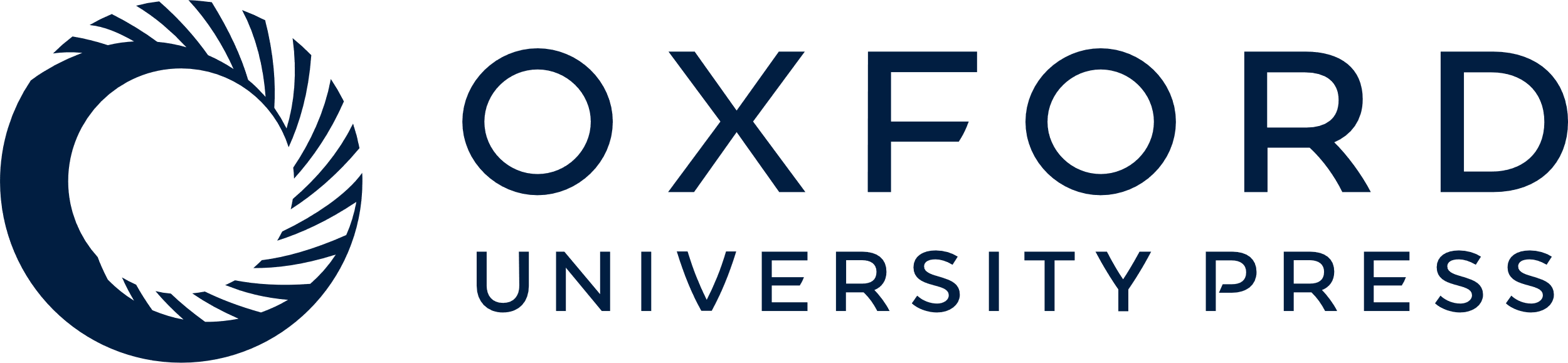 [Speaker Notes: Figure 1. Brain areas and tasks. (A) Schematic diagram of the monkey brain. The areas of recordings are highlighted. AS, arcuate sulcus; IPS, intraparietal sulcus; PS, principal sulcus; STS, superior temporal sulcus. (B) Successive frames illustrate the sequence of stimulus presentations in the Delayed Match-to-Sample task. Following the cue presentation, a match or nonmatch stimulus appeared. The monkeys were required to remember the location of cue stimulus and release a lever when a subsequent stimulus appeared at the cued location. (C) Schematic illustration of the Match/Nonmatch task. Two choice targets were presented at the end of a trial, and the monkey was required to saccade to a green target (colored in gray in the figure); in case the 2 stimuli were matching and to a blue target (colored in black) otherwise.


Unless provided in the caption above, the following copyright applies to the content of this slide: © The Author 2013. Published by Oxford University Press. All rights reserved. For Permissions, please e-mail: journals.permissions@oup.com]